Strategický managementYSM1. Tutoriál
22. 11. 2024
Olomouc
Autor: Ing. Jaroslav Škrabal, Ph.D.
Strategický managementYSMÚvod do studia
22. 11. 2024
Olomouc
Autor: Ing. Jaroslav Škrabal, Ph.D.
Strategický management
Pojem strategie můžeme odvodit ze slova řeckého původu – strategos, které značí vůdce.
Do ekonomie byl tento pojem převzat z vojenství, kde značí umění a vědu vojevůdce, nauku o válce a jejím vedení.
V literatuře můžeme najít různé definice strategie.
3/21
Strategický management
Podnikatel jako stratég
Centrální postavou ve firmě při strategickém řízení je samotný podnikatel.
Důležitou roli hraje samotná osobnost podnikatele.
Podnikatel musí své okolí umět strhnout a nadchnout.
Když chce být podnikatel úspěšný (a který podnikatel nechce), musí své představy lidem kolem sebe zprostředkovat.
Musí je o svých představách přesvědčit a dosáhnout toho, aby ho při realizaci představ následovali.
4/21
Strategický management
Podnikatel jako stratég
Stratég musí mít tři vlastnosti, aby byl úspěšný:
Otevřenost
Znamená přístupnost ke všemu, schopnost komunikace s jinými lidmi, být zvídavý, mít rozhled mimo svůj obor.
Spontánnost
Je schopnost myslet nekonvenčně, oprostit se od obvyklých zvyklostí, vytvářet vlastní standarty.
Smysl pro realitu
Je schopnost vidět věci, jaké jsou, a ne, jaké by podle představ a přání měly být.
Bez smyslu pro realitu zůstanou představy iluzí.
Umění úspěšného podnikání spočívá v tom, že člověk přemění své představy v realitu.
5/21
Strategický management
Proces strategického řízení
Proces strategického řízení dělíme do pěti fází:
Zahrnuje identifikaci současné mise, vize a cílů firmy.
Mise (anglicky mission či mission statement) odpovídá na následující otázky:
Kdo jsme?
Co děláme?
Proč to děláme?
V čem jsme dobří a proč?
Pro koho tu jsme?
Kdo nebo co za námi stojí?
6/21
Strategický management
Proces strategického řízení
Proces strategického řízení dělíme do pěti fází:
Zahrnuje identifikaci současné mise, vize a cílů firmy.
Vize (anglicky vision či vision statement) udává směr, kterým se firma ubírá. 
Popisuje vzdálenější budoucnost (obvykle v řádu 2–5 let). 
Říká, čeho bychom chtěli časem dosáhnout.
7/21
Strategický management
Proces strategického řízení
Proces strategického řízení dělíme do pěti fází:
Zahrnuje identifikaci současné mise, vize a cílů firmy.
Cílem firmy rozumíme konkrétní stav, jehož dosažení předpokládáme v určitém časovém období.
Jasně stanové cíle se vlastně stávají úkoly pro přesně stanovený časový horizont.
Prostřednictvím cílů se široce a všeobecně formulovaná vize transformuje do konkrétních budoucích výsledků, a tak cíle představují závazek dosáhnout stanovené výsledky v daném čase.
8/21
Strategický management
Proces strategického řízení
Proces strategického řízení dělíme do pěti fází:
Zahrnuje identifikaci současné mise, vize a cílů firmy.
Teprve po stanovení cílů je možné rozhodnout, jaké zdroje a které prostředky jsou nezbytné pro jejich dosažení a jakým způsobem a jaké časové horizonty jsou nutné pro jejich dosažení.
Cíle musí být stanoveny tak, aby byly v souladu s metodikou SMART, tzn. že cíl musí být:
9/21
Strategický management
Proces strategického řízení
Proces strategického řízení dělíme do pěti fází:
Zahrnuje identifikaci současné mise, vize a cílů firmy.
Cíle musí být stanoveny tak, aby byly v souladu s metodikou SMART, tzn. že cíl musí být:
Specifický: každý ve firmě mu musí rozumět a musí stimulovat k dosažení co nejlepších výsledků;
Měřitelný: dosažení cíle musí být měřitelné;
Akceptovatelný: cíl musí být akceptovatelný ze strany těch, kteří ho budou plnit;
Realistický: cíl musí být dosažitelný;
Terminovaný: musí být stanoven termín dokončení cíle.
10/21
Strategický management
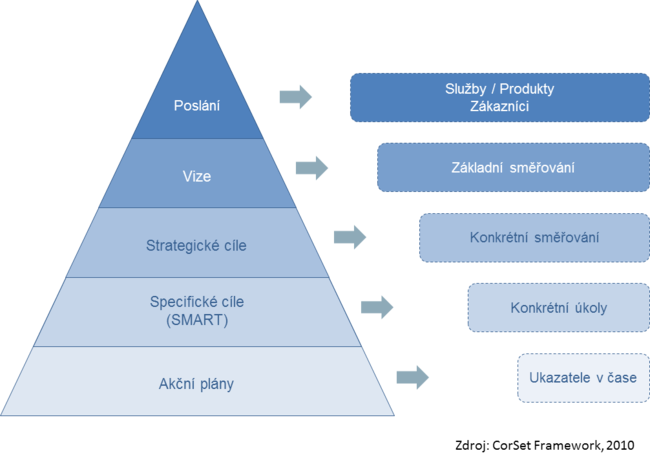 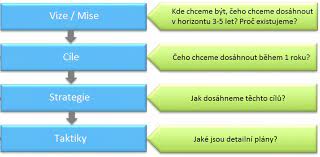 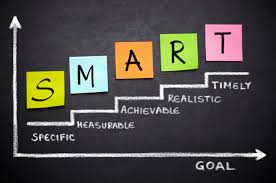 11/21
Strategický management
Proces strategického řízení
Proces strategického řízení dělíme do pěti fází:
Má za úkol zjistit skutečný stav strategického řízení v naší firmě a určit přesně, čeho chceme dosáhnout, určit hlavní důvod existence naší firmy.
12/21
Strategický management
Proces strategického řízení
Proces strategického řízení dělíme do pěti fází:
Se zabývá strategickou analýzou vnějšího, odvětvového a vnitřního prostředí firmy.
Při analýze vnějšího prostředí (makrookolí) firmy se snažíme najít okolní faktory a jejich vliv na fungování firmy (politické, ekonomické, sociální, technologické);
Analýza odvětvového okolí (mikrookolí) zohledňuje hrozbu potencionálních konkurentů, sílu zákazníků a dodavatelů, hrozbu substitutů a úroveň konkurenční rivality v odvětví.
13/21
Strategický management
Proces strategického řízení
Proces strategického řízení dělíme do pěti fází:
Se zabývá strategickou analýzou vnějšího, odvětvového a vnitřního prostředí firmy.
V rámci analýzy vnitřního prostředí zjišťujeme, jaký je stav všech aktivit uvnitř firmy a jaká je jejich provázanost v rámci celého hodnotového řetězce.
Snažíme se určit silné a slabí stránky firmy a klíčové oblasti uvnitř firmy, které vyžadují více pozornosti nebo priorit.
14/21
Strategický management
Proces strategického řízení
Proces strategického řízení dělíme do pěti fází:
Se zabývá strategickou analýzou vnějšího, odvětvového a vnitřního prostředí firmy.
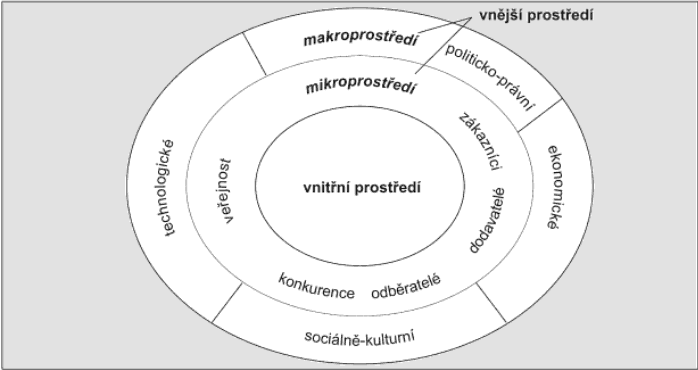 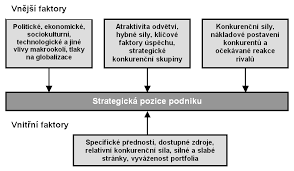 15/21
Strategický management
Proces strategického řízení
Proces strategického řízení dělíme do pěti fází:
Se zabývá strategickou analýzou vnějšího, odvětvového a vnitřního prostředí firmy.
Vnitřní prostředí firmy tvoří zdroje firmy (materiálové, finanční a lidské):
Management a jeho zaměstnanci (jejich kvalita);
Organizační struktura;
Kultura firmy;
Mezilidské vztahy;
Etika;
Materiální prostředí.
Vnitřní prostředí se vztahuje na faktory, které mohou být podnikem přímo řízeny a manažery ovlivňovány.
16/21
Strategický management
Proces strategického řízení
Proces strategického řízení dělíme do pěti fází:
Je formulace strategie pomocí jasného souboru odůvodněných opatření.
Při formulaci se snažíme modifikovat současné cíle a strategie firmy tak, aby byla úspěšnější.
Zahrnuje vytvoření udržitelné konkurenční výhody, protože současné výhody jsou neustále pod tlakem konkurence.
17/21
Strategický management
Proces strategického řízení
Proces strategického řízení dělíme do pěti fází:
Je implementace strategie, která se zabývá sladěním organizační struktury a procesů se zvolenou strategií.
18/21
Strategický management
Proces strategického řízení
Proces strategického řízení dělíme do pěti fází:
Je hodnocení a kontrola strategie, která má za úkol monitorovat vývoj implementace zvolen strategie a iniciovat nápravné kroky, pokud jsou nutné.
19/21
Strategický management
Strategická analýza
Zahrnuje analýzu makrookolí, mikrookolí a interní analýzu firmy;
K analýze makrookolí můžeme využít např. PEST analýzu, k analýze mikrookolí např. Porterův model pěti sil a k interní analýze silných a slabých stránek firmy můžeme použít například benchmarking.
Mezi metody, které v sobě zahrnují jak interní, tak externí analýzu patří například SWOT analýza.
20/21
Význam a role strategické analýzy
Syntéza jako východisko pro formulaci strategie
Tato pojatá syntéza má předpoklady plnit roli při identifikaci relativní konkurenční síly a od toho se odvíjejících strategických předností jako základu konkurenční výhody.
Konkurenční výhoda je založena na specifických předností podniku, které mají pro podnik zásadní význam a výrazně se podílejí na tvorbě hodnoty vnímané zákazníkem.
Syntéza výsledků představuje mimořádně náročnou činnost a v podstatě vrcholným krokem strategické analýzy.
21/21
Strategický managementYSMPodniková strategie
26. 09. 2024
Olomouc
Autor: Ing. Jaroslav Škrabal, Ph.D.
Co je podniková strategie?
Podniková strategie jsou plány, volby a rozhodnutí k tomu, aby dovedly společnost k větší ziskovosti a úspěchu;
Nápaditá a dobře promyšlená strategie je impulsem pro komerční úspěch, naopak špatná nebo nepochopená strategie může dovést podnik k bankrotu;
Proto je při vytváření  úspěšného podniku důležité pochopit, co tuto „strategii“ tvoří.
2/40
Co je podniková strategie?
Podobně je důležité vyhnout se tomu, aby se každý plán nebo rozhodnutí označovaly jako „strategické“, protože většina z nich slouží spíše k zavádění strategie než k jejímu stanovení.
Pro strategii je neměnné důležité to, aby byla srozumitelně a účinně sdělena všem, kdo se podílí na její implementaci, a také akcionářům a investorům.
3/40
Co je podniková strategie?
Jasné stanovisko:
Zaměřením se na strategii se zvýrazní místa, kde by podnik  nebo skupina podniků mohly být úspěšnější, a zároveň i místa, kde jsou slabé, zranitelné nebo selhávající;
Takovéto zaměření ukáže detailně, kde podnik vydělává své  peníze a proč;
Takto  získané znalosti lze využít k budování  zisku, k růstu peněžního toku a ke zhotovení akcií;
Strategie ukazuje, kam by se měly jednotlivé zdroje (zejména lidé, úsilí a finanční prostředky) soustředit.
4/40
Co je podniková strategie?
Jasné stanovisko:
Proces tvorby a zavádění strategie dává manažerům příležitost pochopit  své zákazníky i svou konkurenci;
Základem spolehlivé strategie je totiž také porozumění vlastním zákazníkům;
Toto porozumění je dynamické – společnost dokáže vyvíjet své produkty a svůj přístup ve shodě s měnicími se preferencemi zákazníků.
5/40
Co je podniková strategie?
Jasné stanovisko:
Tvorba a zavádění strategie posiluje podnik ještě dalším významným způsobem;
Zajišťuje, aby se jeho prostředky soustředily na ty nejdůležitější zákazníky;
Tak si udržuje jejich věcnost a přiměje je k tomu, aby nekupovali ještě víc produktů nebo služeb společnosti.
6/40
Co je podniková strategie?
Jasné stanovisko:
Strategie pomáhá zdůraznit, jak lze zvýšit zisky pomocí vývoje doplňkových produktů (nových produktů, vycházejících ze současné nabídky), změn v sortimentní skladbě (škále dostupných produktů, které se navzájem doplňují), úpravy cen nebo snížení výdajů;
Proces tvorby strategie také hraje při  rozhodování o tom, jaké výroby a trhy opustit.
7/40
Co je podniková strategie?
Jasné stanovisko:
Další výhody strategie souvisí s tvorbou zaváděním vnitřního firemního uspořádání;
Jasná strategie manažerům ukazuje, kde je třeba přidat nebo posílit obchodní dovednosti;
Také upozorňuje na to, kde lze zvýšit produktivitu a proč určité podněty a aktivity uspěly či neuspěly.
8/40
Co je podniková strategie?
Jasné stanovisko:
A především dává podniku impulz a soustředění potřebné k tomu, aby mezi svými zaměstnanci vytvořil kulturu, přistup a dovednosti, které jsou základem pro výhodné a prospěšné uspokojování potřeb jeho zákazníků.
9/40
Co je podniková strategie?
Jasné stanovisko:
Majitelům nebo akcionářům poskytuje strategie způsob měření pokroku jejich podniku;
Mnoho událostí, od hospodářského poklesu až k zásahům vyšší moci, může zastřít skutečný krátkodobý výkon podnikům nemůže však zastřít, zda byla zvolena správná strategie a směr, ani pokroku, kterého bylo při sledování této strategie dosaženo.
10/40
Co je podniková strategie?
Jasné stanovisko:
Strategie nebude úspěšná, pokud nebude poskytovat výhody zákazníkům;
Ti jsou totiž tím nejdůležitějším;
Klíčovou složkou strategie je, jak lépe zapůsobit na zákazníky.
11/40
Co je podniková strategie?
Co strategie není:
I když je důležité vědět, co to je strategie a proč je důležitá, je také užitečné uvědomit si, co strategie není;
Vize nebo programové prohlášení podniku typu „Naše strategie je být vedoucím poskytovatelem/zaměstnavatelem“;
To neříká nic o tom, kam podnik směřuje, ani o tom, jak se chce rozvíjet;
Proto to tedy není strategie.
12/40
Co je podniková strategie?
Co strategie není:
I když je důležité vědět, co to je strategie a proč je důležitá, je také užitečné uvědomit si, co strategie není;
Cíl, rozpočtový ani obchodní plán;
Strategie není cíl typu „Máme v úmyslu být jedničkou“;
To je přinejlepším pouhá touha;
Strategie také není rozpočtový ani obchodní plán, i když tyto prvky mohou přispět k tomu, jak se strategie zavádí.
13/40
Co je podniková strategie?
Co strategie není:
I když je důležité vědět, co to je strategie a proč je důležitá, je také užitečné uvědomit si, co strategie není;
Analýza dat;
Až příliš  často se stává, že analýza dat vede ke strategii , zatím co v ideálním případě by se nejprve měla učinit strategická volba, která by byla  pomocí analýzy dat dále zkoumána a upřesňována.
14/40
Co je podniková strategie?
Výběr strategie
Tvorba strategie zahrnuje rozhodování o tom:
Na jaké zákazníky se zaměřit a kterým se vyhnout;
Jaké produkty nebo služby nabízet;
Jak efektivně vykonávat související činnosti.
15/40
Co je podniková strategie?
Výběr strategie
V každé branži je několik vhodných pozic, o které se společnost může ucházet;
Základem  strategie je proto vybrat si tu  pravou pozici a obsadit ji;
Příkladem toho, jaký vliv může mít dobré strategické myšlení a rozhodování, je úspěch značky Nespresso od společnosti Nestlé.
16/40
Co je podniková strategie?
Dobré strategické myšlení: Nespresso
Nespresso je kávovar na espresso, který tvoří  kapsle kávy a samotný přístroj.
17/40
Co je podniková strategie?
Dobré strategické myšlení: Nespresso
Rozhodnutí, která stojí za úspěchem Nestlé
18/40
Co je podniková strategie?
Jak se vyhnout nástrahám:
Každý podnik potřebuje nějakou strategii, kterou by následně měl  upravovat na základě změn podnikatelského prostředí;
Avšak řada podniků se dostane do potíží kvůli nejasnostem ohledně své strategie nebo jejímu nepochopení;
Prvním pravidlem proto je, že strategie musí být jasná, jednoduchá a co nejpřesvědčivější.
19/40
Co je podniková strategie?
Jak se vyhnout nástrahám:
Existují i další pravidla, která mohou vést k úspěšné strategii:
Vytvořte pro podnik jedinečnou strategickou pozici;
Zvažte dostupnost či potenciální dostupnost zdrojů;
Pochopte důležitost hodnot a stimulů;
Přimějte zaměstnance vytvořit si ke strategii citové pouto;
Buďte otevření strategickým nápadům, ať vzejdou odkudkoliv;
Strategie zůstává flexibilní.
20/40
Rozdílné pohledy na strategii
Plánování cílů:
Přístup plánování cílů se poprvé objevil v 60. letech 20. století v díle Alfreda Chandlera a Igora Ansoffaa a později u Kennetha Andrewse;
Tento přístup zdůrazňoval, že hlavní úlohou lídrů je plánovat rozvoj organizace v delším než krátkodobém horizontu;
Ohlašoval přechod k strategickému myšlení ve vedení organizace, lišícímu se od předchozího důrazu na neměnné řídící aktivity;
21/40
Rozdílné pohledy na strategii
Plánování cílů:
Strategie v tomto přístupu vyplývá z kontrolovaného a vědomého myšlení procesu;
Strategie v tomto přístupu vyplývá z kontrolovaného a vědomého myšlenkového procesu;
Dosahuje dlouhodobých konkurenčních  výhod a úspěchu díky odpovědím na otázky typu:
Kde jsme teď?
Kde bychom chtěli být?
Co budeme dělat, abychom se tam dostali?
22/40
Rozdílné pohledy na strategii
Plánování cílů:
Plánování cílů vyžaduje odborné znalosti ve dvou oblastech:
Předvídání budoucího prostředí pomocí analytických postupů a modelů;
Tvorba vhodných strategií, které porovnávají vnější příležitosti a hrozby se zdroji, které  má organizace k dispozici, s jejími vnitřními silami a slabými stránkami.
23/40
Rozdílné pohledy na strategii
Vizionářský přístup:
Vizionářský přístup se dostal do popředí zájmu v osmdesátých letech 20. století především díky Tomu Petersovi a Robertu Watermanovi;
Ti považovali vizi za základ efektivního strategického rozhodování v  otázkách, jak jsou:
24/40
Rozdílné pohledy na strategii
Vizionářský přístup:
Ti považovali vizi za základ efektivního strategického rozhodování v  otázkách, jak jsou:
Kam by se organizace měla na trhu umísti, aby mohla růst, přinášet zisk svým akcionářům a udržovat si náskok před konkurencí?
Jaký druh organizace by to měl být? Jaké jsou hodnoty její značky, jaké má daná organizace aspirace a jaké by měly být, aby dosáhla svých cílů?
25/40
Rozdílné pohledy na strategii
Vizionářský přístup:
Ti považovali vizi za základ efektivního strategického rozhodování v  otázkách, jak jsou:
Jaké vůdčí principy řídí tuto organizaci a jak je nejlépe posoudit, sdělit ostatním a aplikovat? (Tento pocit určité mise je zásadní; lidé, kteří rozumí stěžejním cílům a hodnotám organizace a se více snaží těchto cílů dosáhnout.)
26/40
Rozdílné pohledy na strategii
Vizionářský přístup:
Ti považovali vizi za základ efektivního strategického rozhodování v  otázkách, jak jsou:
Jak by měla organizace zajistit, že je její práce koordinována (Zde se odráží přesvědčení Fayola  Taylora, že koordinace je zásadní rolí klasického správce.)
27/40
Rozdílné pohledy na strategii
Vizionářský přístup:
Jakmile si na tyto otázky odpoví, je potřeba:
Vytvořit a objasnit silnou a přesvědčivou  vizi budoucnosti, která pomůže lidem v rozhodování, podobně jako to udělal Xerox;
Uspořádat a vést organizaci co nejefektivnějším a nejvhodnějším způsobem;
Kontrolovat dovednosti nezbytné pro zavedení a uskutečnění vize;
Patří k nim energie a tah na branku, tvrdošíjné odhodlání, schopnost tvrdě pracovat, mimořádně komunikační dovednosti a schopnost posilovat a motivovat druhé a jít ostatním příkladem.
28/40
Rozdílné pohledy na strategii
Seberegulující se organizace
Ve složitém a rychle se měnícím podnikatelském prostředí se má „učící se organizace, která se adaptuje na změny, výhodu;
Samoorganizované podniky musí vést lidé, kteří dokáží vytvořit takovou organizaci, jejíž základní části a především lidé se průběžně „samoorganizují“ kolem strategických otázek, které se objevují, a tak organizaci plynuje rozvíjejí;
Tímto způsobem se přijatá pravidla a perspektivy soustavně zpochybňují a revidují.
29/40
Rozdílné pohledy na strategii
Seberegulující se organizace
Aby bylo možné tohoto dosáhnout, potřebuje organizace schopnost rozvíjet učící se komunity (sítě lidí, kteří pro zvýšení efektivity pracují společně, bez tradičního vertikálního způsobu), které přicházejí s inovativními řešeními obchodních příležitostí;
Inovace a spolupráce jsou klíčovými schopnostmi pro vykonávání činností v prostředí, které se rychle mění a obtížně kontroluje.
30/40
Rozdílné pohledy na strategii
Strategie obratu
Tento rozhodovací přístup se soustředí na obrat situace v organizaci, která je v úpadku, například tehdy, když její vizionářský lídr selhal;
Je autokratický, nelítostný a pohotový a více závisí na okolnostech.
31/40
Rozdílné pohledy na strategii
Strategie obratu
K dosažení úspěšného obratu je třeba rychle zavést nový kontrolní systém a zaměřit se na důvody poklesu, zvrátit je a najít tu nejsnadnější cestu k okamžitému růstu;
Zásadní jsou krátkodobé otázky a je nutná dramatická změna celkové perspektivy.
32/40
Rozdílné pohledy na strategii
Strategie obratu
Obratoví stratégové čelí několika zásadním výzvám;
Mnoha z nich patří mezi „kulturní“ výzvy, které se  soustředí na potřebu změnit nejen to, co se v podniku dělá, ale především to, jak se zaměstnanci chovají a jak pracují.
33/40
Rozdílné pohledy na strategii
Výběr správného přístupu:
Lidé, kteří vedou podnik, musí obvykle čelit jedné z následujících šesti situací;
Každá z nich přináší své vlastní výzvy;
Začátek podnikání – charakterizuje jej potřeba získat nebo rozvinout kapacity potřebné k rozběhnutí nového podniku;
K těmto kapacitám patří lidé, financování, zákazníci, technologie a znalosti.
34/40
Rozdílné pohledy na strategii
Výběr správného přístupu:
Každá z nich přináší své vlastní výzvy;
Obrat podnikání  - převzetí podniku, který živoří, jeho stabilizace a návrat do starých kolejí;
Žádá si hodně zdrojů, protože obvykle není na čem stavět;
Je k němu potřeba odhodlání a schopnosti rychle činit těžká rozhodnutí a stanovit si jasné priority.
35/40
Rozdílné pohledy na strategii
Výběr správného přístupu:
Každá z nich přináší své vlastní výzvy;
Reorganizace – obnova podniku, produktu nebo tým, který se odchýlil od původního směru, čímž vyvolal obavy, nebo je jeho výkon statický a nezlepšuje se;
Přesvědčování lidí, aby změnili hluboce zakořeněné a pravděpodobné zastaralé postoje, může vyžadovat restrukturalizaci vedení týmu.
36/40
Rozdílné pohledy na strategii
Výběr správného přístupu:
Každá z nich přináší své vlastní výzvy;
Zrychlení tempa – činorodost, která umožní, aby se podnik posunul na vyšší úroveň;
To vyžaduje soustředění a vitalitu.
37/40
Rozdílné pohledy na strategii
Výběr správného přístupu:
Každá z nich přináší své vlastní výzvy;
Udržení růstu a úspěchu – zachovat to nejlepší z podniku a stavět na tom, což umožnil přechod na vyšší úroveň;
K tomu je potřeba inovací a ještě lepších výkonů;
Pokud si lidé zvyklí na současný styl vedení podniku, bude třeba, aby svůj postoj změnili.
38/40
Rozdílné pohledy na strategii
Výběr správného přístupu:
Každá z nich přináší své vlastní výzvy;
Dobíhající podnik nebo jeho část – to je pro vedení nesnadný úkol, protože je spojen s neúspěchem či bankrotem;
Výzvou je udržet výrobu tak, aby nadále dosahovala krátkodobých cílů, a zatím plánovat budoucnost, která bude drasticky odlišná.
39/40
Rozdílné pohledy na strategii
K výběru vhodného přístupu je potřeba:
Shromažďovat správné informace;
Rozvíjet tržní povědomí;
Rozhodovat o tom, co je třeba udělat;
Hodnotu rizika;
Myslet kriticky.
40/40
Strategický managementYSMPEST analýza
22. 11. 2024
Olomouc
Autor: Ing. Jaroslav Škrabal, Ph.D.
PEST analýza
Za klíčové součástí makrookolí lze označit faktory politické legislativní, ekonomické, sociální a kulturní a technologické;
Analýza, dělící vlivy makrookolí do čtyř základních skupin, se proto označuje jako PEST analýza.
2/38
PEST analýza
Každá z těchto skupin v sobě zahrnuje řadu faktorů makrookolí, které různou měrou ovlivňují podnik.
Důležitost jednotlivých faktorů se pro odlišná odvětví, podniky a různé situace může lišit.
3/38
PEST analýza
Politické a legislativní faktory:
Politické a legislativní faktory, jako je stabilita zahraničí a národní politické situace, členství země v EU apod., představují pro podniky významné příležitosti, ale současně i ohrožení;
4/38
PEST analýza
Politické a legislativní faktory:
Politická omezení se dotýkají každého podniku prostřednictvím:
Daňových zákonů,
Protimonopolních zákonů,
Regulace exportu a importu,
Cenové politiky,
Ochrany životního prostředí,
a mnoha dalších činností zaměřených na ochranu lidí (ať již v roli zaměstnanců či spotřebitelů, ochrany životního prostředí, ochrany domácích podnikatelských subjektů apod.)
5/38
PEST analýza
Politické a legislativní faktory:
Existence řady zákonů, právních norem a vyhlášek nejen vymezuje prostor pro podnikání, ale upravuje i samo podnikání a může významně ovlivnit rozhodování o budoucnosti podniku.
6/38
PEST analýza
Politické prostředí
Do této analyzované oblasti patří to, co souvisí s politickou situací v zemi či oblasti, ve které podnikáte. 
Zde se promítají jednotlivé legislativní předpisy pro vaše podnikání. 
Je potřeba si uvědomit, na jakém trhu a v jaké zemi podnikáme – pokud budeme dělat PEST analýzu u televizorů vyrobených v ČR, které prodáváte v Německu, uplatní se zde legislativní předpisy Německa. 
Příklady faktorů – regulace vlády, daňová politika, obchodní a celní zákony apod.
7/38
PEST analýza
Ekonomické faktory:
Ekonomické faktory vyplívají z ekonomické podstaty a základních směrů ekonomického rozvoje a jsou charakterizovány stavem ekonomiky;
Podnik je při svém rozhodování významně ovlivněn vývoje makroekonomických trendů;
8/38
PEST analýza
Ekonomické faktory:
Základním indikátorem stavu makroekonomického okolí, které mají bezprostřední vliv na plnění základních cílů každého podniku, jsou míra ekonomického růstu, úroková míra, míra inflace, daňová politika směnný kurz.
9/38
PEST analýza
Ekonomické faktory:
Míra ekonomického růstu ovlivňuje úspěšnost podniku na trhu tím, že přímo vyvolává rozsah i obsah příležitostí, ale současně i hrozeb, před které jsou podniky postaveny.
10/38
PEST analýza
Ekonomické faktory:
Ekonomický růst vede ke zvýšení spotřebě, zvyšuje příležitosti na trhu a opačně;
Podobně úroveň úrokové míry působí na celkovou výnosnost  podniku a ovlivňuje skladbu použitých finančních prostředků a tím, že určuje cenu kapitálu, významně ovlivňuje investiční aktivitu podniku, resp. jeho rozvoj;
11/38
PEST analýza
Ekonomické faktory:
Nízká úroveň úrokové míry představuje příležitosti pro realizaci podnikových záměrů;
Obdobný bude i vliv míry inflace, která je jedním ze základních ukazatelů charakterizujících stabilitu ekonomického vývoje;
Vysoká míra inflace se může negativně odrážet v intenzitě investiční činnosti a bude tak limitovat ekonomický rozvoj.
12/38
PEST analýza
Ekonomické faktory:
Dalším indikátorem je devizový kurz který ovlivňuje především konkurenceschopnost podniku na zahraničních trzích;
Uvedené míry lze těžko prezentovat odděleně od sebe, neboť mezi nimi existují úzké souvislosti a vazby;
Zachycení těchto souvislostí a promítnutí jejich vlivu na podniku, odhad a předvídání vývojových tendencí v této oblasti pak představuje dominantní úkol, jehož řešení je součástí procesu tvorby strategie.
13/38
PEST analýza
Ekonomické faktory:
Konkrétními propočty dopadu těchto faktorů se zabývá finanční analýza jako součást analýzy zdrojů podniku;
Vývoj zmíněných ukazatelů může v současné době pro podniky představovat také velké příležitosti, například využít příznivé úrovně úrokové míry k intenzivní investiční činnosti, ale současně přinášet i značná ohrožením např. změnu devizových kurzů (zejména pro podniky, které mají bohaté zahraniční aktivity).
14/38
PEST analýza
Ekonomické faktory:
Státní rozhodnutí, týkající se tvorby a dosažitelnosti přírodních zdrojů ve vlastnictví státu, ovlivňuje životaschopnost některých podniků;
Státní poptávka po určitých výrobcích či službách může tvořit, podporovat, zvyšovat nebo omezovat řádu tržních příležitostí;
15/38
PEST analýza
Ekonomické faktory:
Stát může na trhu vstupovat jako neporazitelný a neohrožený konkurent;
Znalost a schopnost předvídat strategii a záměry státu v určitých oblastech trhu mohou pomoci podniku vyhnout se nepříjemné konfrontaci se státem jako konkurentem;
Významný je i vliv mezinárodní ekonomické situace.
16/38
PEST analýza
Ekonomické prostředí
Zde se objevují ekonomické podmínky na daném trhu. 
Projevuje se zde i konkrétní výše daní, cel, stabilita měny a měnové kurzy. 
Typicky jsou zde uvedeny tyto ukazatele – HDP, cykly a fáze ekonomiky, podpora zaměstnanosti, mzdové náklady na daném trhu a např. vliv globalizace a podpora exportu.
17/38
PEST analýza
Sociální a demografické faktory:
Dorážení vliv spojené s postoji a životem obyvatelstva a jeho strukturou;
Změny v demografické struktuře vytvořily prostor např. pro výrobce kosmetiky v oblasti mladé a seniorské populace;
Stárnutí obyvatelstva obecně vytváří mnohem větší příležitosti pro rozvoj oblasti spojených se zdravím či péči o seniory.
18/38
PEST analýza
Sociální a demografické faktory:
Životní styl obyvatelstva se zase odráží ve způsobu trávení volného času, ve stylu oblékání apod.
V souvislosti s rostoucím zájmem o vyšší kvalitu osobního života např. podniky častěji nabízejí zaměstnancům pružnou pracovní dobu, kratší týdenní úvazky, delší dovolenou apod., namísto pouhého zvyšování platu.
19/38
PEST analýza
Sociální a demografické faktory:
Sílící hlasy vyjadřující postoje k životnímu prostředí naznačují, že i tato oblast se pro podniky stává důležitým faktorem ovlivňujícím jejich rozhodování;
Podniky jsou nuceny měnit své výrobky, technologické postupy, zajistit likvidaci použitých produktů apod.
20/38
PEST analýza
Sociální a demografické faktory:
Všechny výše uvedené elementy jsou výsledkem kulturních, ekonomických, demografických, náboženských, vzdělávacích a etických podmínek života člověka;
Podobná jako ostatní oblasti jsou i faktory sociální v neustálém vývoji, který plyne z úsilí jednotlivců naplnit své tužby potřeby;
Poznání trendů v této oblasti jednoznačně vede k získání předstihu před konkurenty v boji o zákazníka.
21/38
PEST analýza
Sociální prostředí:
Při zkoumání tohoto faktoru je nutné si odpovědět na otázky související s demografickým vývojem, věkovým profilem, vzděláním a také s úrovní zdraví a poskytované zdravotní péče. 
Dozvíte se, jaké jsou pracovní návyky lidí na cílovém trhu, co od nich můžete očekávat a jaký vliv na výkon vašeho podniku budou mít – např. příliš nemocných zaměstnanců na trhu kvůli nevhodné zdravotní péči přinese vašemu podniku nízkou produktivitu.
22/38
PEST analýza
Technologické faktory:
K tomu, aby se podnik vyhnul zaostalosti a prokazoval aktivní inovační činnost, musí být informován o technických a technologických změnách, které v okolí probíhají;
Změny v této oblasti mohou náhle a velmi dramaticky ovlivnit okolí, v němž se podnik pohybuje.
23/38
PEST analýza
Technologické faktory:
Předvídavost vývoje směru technického rozvoje se může sát významným činitelem úspěšnosti podniku;
Klíč k úspěšnou předvídání v této oblasti spočívá v přesném předvídání budoucích schopností a pravděpodobných vlivů.
24/38
PEST analýza
Technologické faktory:
Souhrnná analýza vlivů technických a technologických změn představuje studie očekávaných vlivů nových technologií jak na stav okolí, tak na konkurenční pozice;
Jako příklad může sloužit povinnost podniku investovat do technologií chránicích životní prostředí.
25/38
PEST analýza
Technologické prostředí
V tomto faktoru se obvykle zkoumají technologické podmínky pro fungování na trhu či v dané zemi. 
Typickým příkladem může být odpověď na otázku dostupnosti internetu nebo mobilního připojení pro komunikaci. 
Dále je dobré se zde zabývat náklady na výzkum a vývoj a implementaci nových technologií, vybaveností konkurence, možnostmi získání nových technologií konkurencí apod. 
Zde zjistíte zásadní dopady na potřebné investice pro bezproblémový chod podniku nebo pro technologickou konkurenční výhodu
26/38
PEST analýza
Technologické prostředí
V tomto faktoru se obvykle zkoumají technologické podmínky pro fungování na trhu či v dané zemi. 
Typickým příkladem může být odpověď na otázku dostupnosti internetu nebo mobilního připojení pro komunikaci. 
Dále je dobré se zde zabývat náklady na výzkum a vývoj a implementaci nových technologií, vybaveností konkurence, možnostmi získání nových technologií konkurencí apod. 
Zde zjistíte zásadní dopady na potřebné investice pro bezproblémový chod podniku nebo pro technologickou konkurenční výhodu
27/38
PEST analýza
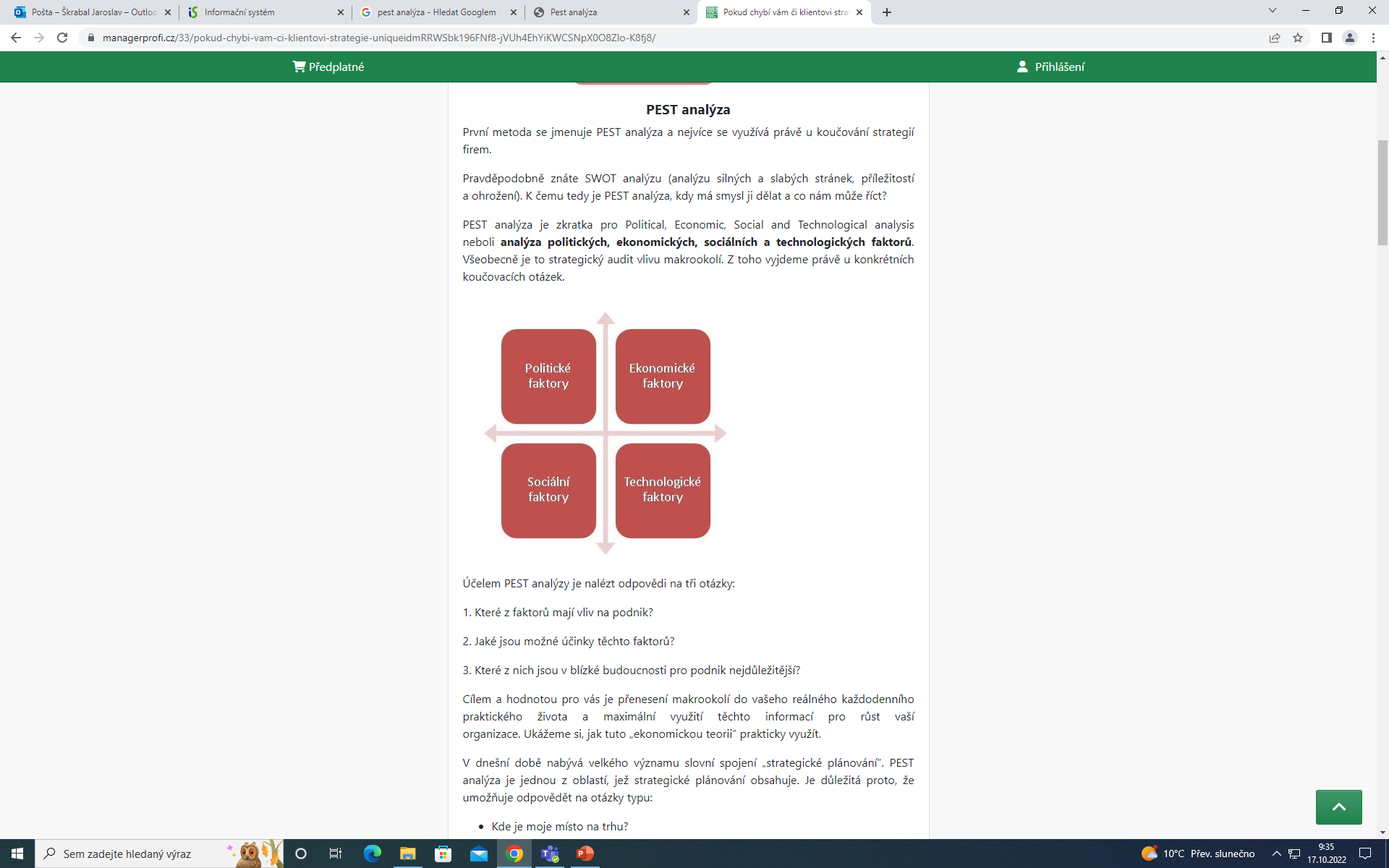 28/38
PEST analýza
Účelem PEST analýzy je nalézt odpovědi na tři otázky:
1. Které z faktorů mají vliv na podnik?
2. Jaké jsou možné účinky těchto faktorů?
3. Které z nich jsou v blízké budoucnosti pro podnik nejdůležitější?
29/38
PEST analýza
V dnešní době nabývá velkého významu slovní spojení „strategické plánování”. 
PEST analýza je jednou z oblastí, jež strategické plánování obsahuje. 
Je důležitá proto, že umožňuje odpovědět na otázky typu:
Kde je moje místo na trhu?
Jaké konkrétní podmínky mám pro svoje podnikání?
Jak mohu maximálně využít potenciál daného trhu a země pro svoje podnikání?
30/38
PEST analýza
Důvodem, proč se touto analýzou vůbec zabývat, je, že při její tvorbě popisuji svoje vazby k makrookolí. 
Nikdo z nás nežije v uzavřené „bublině”, každý den musíme reagovat na podněty z okolí, a PEST analýza nám ukáže, co vše máme k dispozici a jak to co nejefektivněji využít.
31/38
PESTLE analýza
Jednou z modifikací PEST analýzy je hodnotící metoda PESTLE, v níž každé písmeno představuje určitý segment podnikového vnějšího prostředí (okolí). 
Současně tento metodický přístup spojuje dříve používané metody „PEST“ a „SLEPT“
32/38
PESTLE analýza
Jak je zřejmé z jednotlivých písmen názvu metody, provádíme následující analýzu těchto segmentů vnějšího podnikového prostředí: 
P – politický segment, který představuje souhrn mocenských zájmů jednotlivých skupin a směrů v daném územním celku. 
E – ekonomický segment, který vytváří základ pro ekonomické chování podniku a podklad pro proces rozhodování vedení podniku.
33/38
PESTLE analýza
S – sociální segment vytvářející základní vztahy prostředí mezi ekonomickou realitou a sociální odpovědností i zvyklostmi obyvatelstva dané lokality. 
Zde patří i sledování jeho kulturnosti, náboženství a tradic.
T – technologický segment, jež je zdrojem přínosů i problémů technického charakteru a ovlivňuje svými dopady jak sociální tak ekologické prostředí.
34/38
PESTLE analýza
L – legislativní segment, který tvoří v podstatě praktický a zároveň oficiální rámec všech podnikatelských aktivit.
E – ekologický segment představuje ochranu životního prostředí a může ve svém dopadu velmi intenzivně ovlivňovat aktivity podniku.
35/38
PESTLE analýza
Mimo tyto základní vlivy vnějšího prostředí je vhodné podle konkrétní situace sledovat i další segmenty, jejichž vliv na podnik může mít významnější vliv. 
Proto se doporučuje sledovat například geografický segment, který nám lokalizuje polohu podniku a má vliv na logistiku.
36/38
PESTLE analýza
Dále se jedná o sledování etického segmentu, který vypovídá o tvorbě určitých morálních principů, které doplňují legislativu a informuje nás o vlivu médií na veřejnost a také o možném charakteru veřejného mínění. 
Sociální segment bývá často rozšířen o kulturně historický segment představující nejen celkovou kulturní a vzdělanostní úroveň obyvatelstva, ale i jeho životní úroveň, nákupní zvyklosti, národnostní jevy
37/38
STEEPLED analýza a STEER analýza
Dalšími modifikacemi PEST analýzy je STEEPLED analýza a STEER analýza. 
STEEPLED analýza přidává faktory etické (E – ethics) a demografické (D- demographic). 

S – (socio-cultural) socio-kulturní faktory
T – (technological) technologické faktory 
E – (economic) ekonomické faktory 
E – (ecological) ekologické faktory 
R – (regulátory) regulující faktory 
legislativa jako regulace
38/38
Strategický managementYSMPorterův model pěti sil
22. 11. 2024
Olomouc
Autor: Ing. Jaroslav Škrabal, Ph.D.
MikroprostředíPorterův model pěti sil
Jedná se o odvětví, ve kterém firma podniká;
Mikrookolí zahrnuje:
okolnosti, 
vlivy a situace, které firma svými aktivitami může významně ovlivnit.
3/42
MikroprostředíPorterův model pěti sil
Jedním z nejzákladnějších a nejvýznamnějších nástrojů pro analýzu konkurenčního prostředí firmy a jejího strategického řízení je Porterův model pěti sil. 
Jejím tvůrcem je Michael Porter, specialista na obchod a strategické plánování z Harvardu.
4/42
MikroprostředíPorterův model pěti sil
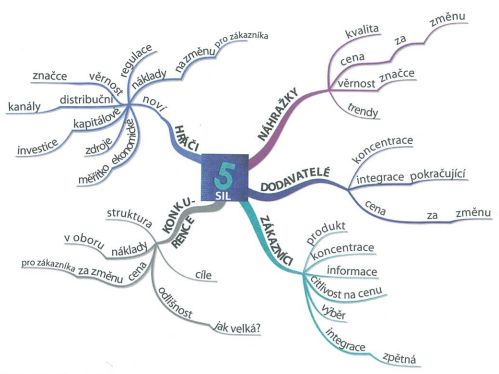 5/42
MikroprostředíPorterův model pěti sil
Porterův model pěti sil rozebírá pět klíčových faktorů, které konkurenceschopnost společnost přímo či nepřímo ovlivňují. 
Tato technika je variantou známější SWOT analýzy, kterou Porter považoval za příliš obecnou a nedostatečnou.
6/42
MikroprostředíPorterův model pěti sil
Jejím hlavním cílem je pomáhat při předvídání příležitostí a hrozeb vyvstávajících z konkurenčního prostředí a vhodně plánovat obchodní a marketingovou strategii.
7/42
MikroprostředíPorterův model pěti sil
Porterův model patří do analýzy mikroprostředí;
Cílem analýzy mikroprostředí je identifikovat základní hybné síly, které v odvětví působí a základním způsobem ovlivňují činnost podniku.
8/42
MikroprostředíPorterův model pěti sil
Chování podniku není determinováno pouze konkurencí, ale taky chováním odběratelů a dodavatelů, substitučním zbožím a potencionálními novými konkurenty.
9/42
MikroprostředíPorterův model pěti sil
Konkurenční faktory v Porterově modelu:
Hrozba nových vstupů do odvětví – „hrozba nových konkurentů“;
Soupeření mezi stávajícími firmami – „konkurence v branži“;
Hrozba náhražek – „hrozba substitučních výrobků a služeb“;
Dohadovací schopnost kupujících – „vyjednávací schopnost odběratelů“;
Dohadovací schopnost dodavatelů – „vyjednávací schopnost dodavatelů“
10/42
MikroprostředíPorterův model pěti sil
Potencionální nová konkurence
Hrozba nových konkurentů
Konkurence v branži
Dodavatelé
Odběratelé
Vyjednávací schopnost dodavatelů
Vyjednávací schopnost odběratelů
Substituční výrobky
Hrozba substitučních výrobků a služeb
11/42
MikroprostředíPorterův model pěti sil
Firma vyhodnocuje:
Jak velký vliv mají tyto faktory (síly) na její činnost;
Jak se bránit vůči těmto silám.
Někdy se k nim přidává ještě šestá síla v podobě tzv. komplementářů, které představují odvětví na sobě závislá (tzv. Groeův model).
12/42
MikroprostředíPorterův model pěti sil
Dodavatelé:
Jsou firmy, organizace i jednotlivci, kteří firmám poskytují zdroje potřebné pro výrobu a produkci služeb.
Každý firma má mnoho dodavatelů.
13/42
MikroprostředíPorterův model pěti sil
Dodavatelé:
Dodavatelé se člení do různých kategorií, např:
Dodavatelé vstupů do výrobního procesu (materiálů a surovin, energie, paliv, polotvarů, dílů a součástek, technologií, informací, pracovních sil);
Dodavatelé, respektive poskytovatelé služeb (finanční instituce, pojišťovny právní kanceláře, výzkumné agentury, reklamní agentury apod.);
Dodavatelé dalších zdrojů (vybavení pracovišť aj.).
14/42
MikroprostředíPorterův model pěti sil
Dodavatelé:
Úspěch firmy do velké míry závisí právě na dodavatelích.
Firmy obvykle při analýze dodavatelů zajímá jejich postavení na trhu, úroveň kvality, komplexnost, certifikace, včasnost a spolehlivost dodávek, zkušenost, finanční zajištění, ceny, inovační potenciál, technologická pružnost apod.
15/42
MikroprostředíPorterův model pěti sil
Distributoři:
Jsou firmy, organizace a jednotlivci, kteří vstupují mezi výrobce zboží (producenty služeb) a zákazníky.
Jedná se o:
Firmy pro fyzickou distribuce – skladovací a přepravní firmy;
Zprostředkovatele – firemní zástupce vyhledávající zákazníky;
Obchodníky.
16/42
MikroprostředíPorterův model pěti sil
Distributoři:
Při výběru distributorů je důležité sledovat:
náklady, 
cenu, 
kvalitu, 
stabilitu, 
ochranu zboží, 
pravidelnost dodávek, 
rychlost, 
spolehlivost, 
výkyvy, 
množnost skladování a dopravy a další.
17/42
MikroprostředíPorterův model pěti sil
Obchodníci:
Často rozhodují o tom, které zboží se dostane k zákazníkovi a které ne;
Výrobní firmy, ale také firmy, které produkují služby, analyzují potřeby a požadavky obchodních mezičlánků, průběh jejich rozhodování, praktiky a přístup ke konečným zákazníkům.
18/42
MikroprostředíPorterův model pěti sil
Zákazníci:
Mohou být jednotlivci a právnické osoby;
Podle vztahu k firmě se rozliší na:
kupce, 
uživatele, 
možné kupce, 
možné uživatele dané kategorie produktů;
19/42
MikroprostředíPorterův model pěti sil
Zákazníci:
Představiteli zákazníků jsou:
Spotřebitelé, 
výrobci, 
obchodníci, 
stát a 
zahraniční zákazníci.
20/42
MikroprostředíPorterův model pěti sil
Zákazníci:
Nikdo nemůže s jistotou předvídat chování zákazníka, to, jak bude reagovat v konkrétní situaci;
V nákupním rozhodování chování zákazníka přirovnáváme k modelu černé skříňky;
Na základě změny vstupů pozorujeme změnu chování zákazníka;
Pro firmy jsou důležití loajální zákazníci.
21/42
MikroprostředíPorterův model pěti sil
Zákazníci:
Černá skříňka
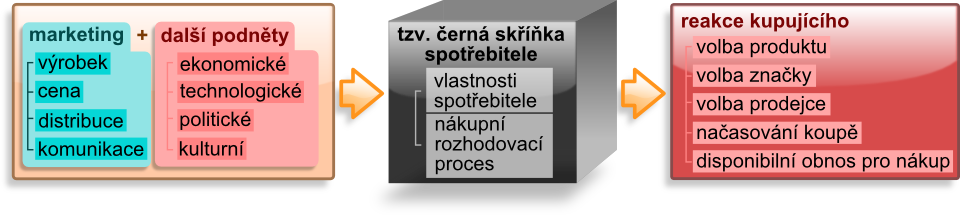 22/42
MikroprostředíPorterův model pěti sil
Zákazníci:
„Nejcennější zákazník není ten, který utratí nejvíce, nebo ten, kdo je k nám „nejloajálnější“. Pokud byste měli dát nějakému zákazníkovi přednost, hledejte toho, kdo má největší lviv na své druhy“ (Earls, 2008).
23/42
MikroprostředíPorterův model pěti sil
Zákazníci:
Firmy, organizace i jednotlivci by mělo zajímat chování davu.
Velká část našeho chování je výsledkem působení ostatních lidí, protože jsme nadměrně společenský druh.
24/42
MikroprostředíPorterův model pěti sil
Zákazníci:
Analýza zákazníků poskytuje odpovědi na celou řadu otázek týkajících se produktů a trhu;
Mezi faktory, které jsou zjišťovány, patří:
odhadované roční nákupy;
růst prodejů;
demografické a socioekonomické faktory zákazníka;
geografická koncentrace;
kupní motivy;
informace o nákupním rozhodování;
aj.
25/42
MikroprostředíPorterův model pěti sil
Zákazníci:
Zákazník se mění;
Analýza je nekončícím procesem;
Zákazník je zkušenější a náročnější.
26/42
MikroprostředíPorterův model pěti sil
Zákazníci:
Model spokojenosti zákazníka
Image
Očekávání zákazníka
Loajalita
zákazníka
Vnímaná kvalita zákazníkem
Spokojenost zákazníka
Vnímaná hodnota
Stížnost zákazníka
26/42
MikroprostředíPorterův model pěti sil
Zákazníci:
Image:
Souhrnná hypotetická proměnná vztahu ke značce firmy nebo produktu;
Představuje základ spokojenosti zákazníka.
Očekávání zákazníka:
Představa o produktu, kterou má individuální zákazník;
Očekávání jsou podmíněna zkušenostmi, informacemi, prostředím a vlastní osobností.
27/42
MikroprostředíPorterův model pěti sil
Zákazníci:
Vnímaná kvalita zákazníkem:
(vnější kvalita) – týká se nejen samotného produktu, ale také všech doprovodných služeb souvisejících s jeho dostupností.
Vnímaná hodnota:
Je spojena s cenou produktu a se zákazníkem očekávaným užitkem.
Spokojenost zákazníka:
Subjektivní pocit člověka o naplnění jeho očekávání.
28/42
MikroprostředíPorterův model pěti sil
Zákazníci:
Loajalita (věrnost) zákazníka:
Vytváří se pozitivní nerovnovahou výkonu a očekávání.
Stížnost zákazníka:
Důsledek nerovnováhy výkonu a očekávání.
29/42
MikroprostředíPorterův model pěti sil
Konkurence:
je velmi důležitým faktorem;
Firmy proto zjišťují, kdo je jejich konkurentem, kdo by se jim mohl stát, jak silný je konkurent, v jaké oblasti je pro firmu konkurent, jaké jsou cíle, strategie, silné a slabé stránky aj.
Konkurentem nejsou jen firmy produkující stejné zboží či služby pod jinou značkou.
30/42
MikroprostředíPorterův model pěti sil
Konkurence:
Typologie konkurence se provádí podle:
Teritoriálního hlediska (rozsahu konkurenčního působení);
Hlediska nahraditelnosti produktu v konkurenčním prostředí;
Hlediska počtu výrobců (prodejců) a stupně diferenciace produkce;
Hlediska stupně organizovanosti a propojitelnosti výrobců do aliancí.
31/42
MikroprostředíPorterův model pěti sil
Konkurence:
Členění konkurence z teritoriálního hlediska:
Globální;
Alianční;
Národní;
Meziodvětvová;
Odvětvová;
Komoditní.
Firma by se neměla jednostranně zaměřovat na konkurenci, která působí v její blízkosti, ale také by měla vyhledávat „vzdálenější“ konkurenty, kteří by ji mohli ohrozit.
32/42
MikroprostředíPorterův model pěti sil
Konkurence:
Členění konkurence z hlediska nahraditelnosti produktu v konkurenčním prostředí (čtyři úrovně nahraditelnosti):
Konkurence značek;
Konkurence odvětvová;
Konkurence formy;
Konkurence rodu.
33/42
MikroprostředíPorterův model pěti sil
Konkurence:
Členění konkurence z hlediska počtu výrobců (prodejců) a stupně diferenciace produkce:
Čistý monopol;
Oligomonopolie;
Monopolistická konkurence;
Dokonalá konkurence.
34/42
MikroprostředíPorterův model pěti sil
Konkurence:
Členění konkurence z hlediska stupně organizovanosti a propojitelnosti výrobců do aliancí:
Monopol;
Kartel;
Syndikát (forma sdružení podniků, které mají vlastní výrobní, ale ne obchodní samostatnost);
Trast (forma sdružení podniků, které nemají vlastní výrobní, obchodní ani správní samostatnost).
Pro firmu je důležité zjištění, jak si stojí na trhu v rámci svého konkurenčního úsilí, tj. analyzovat konkurenci podle předem zvolených kritérií.
35/42
MikroprostředíPorterův model pěti sil
Konkurence:
Možná kritéria analýzy konkurence:
finanční zdroje;
strategické cíle;
celkové disponibilní zdroje;
výše zisku;
tržní obrat;
marketingová koncepce;
tržní pozice;
tržní podíl;
růst firmy;
zákazníci;
36/42
MikroprostředíPorterův model pěti sil
Konkurence:
Možná kritéria analýzy konkurence:
podíl na povědomí zákazníků;
podíl na oblibě produktů u zákazníků;
obory podnikání;
výrobní kapacity;
technologická úroveň;
37/42
MikroprostředíPorterův model pěti sil
Konkurence:
Možná kritéria analýzy konkurence:
inovační schopnost;
flexibilita;
kvalita managementu;
kvalifikace pracovníků;
nesporná konkurenční výhoda aj.
38/42
MikroprostředíPorterův model pěti sil
Konkurence:
Firmám se doporučuje provést analýzu každého z jejích hlavních konkurentů, identifikovat jeho silné a slabé stránky, ty porovnat s vlastními silnými a slabými stránkami a tak určit své vlastní přednosti a slabiny ve vztahu k jednotlivým konkurentům.
39/42
MikroprostředíPorterův model pěti sil
Konkurence:
Na základě provedené analýzy konkurence Kotler (Tomek, 1998, s. 114 – upraveno) rozlišuje následující typy konkurentů:
Konkurent následovatel – sleduje konkurenci a využívá všech svých schopností ke konkurenčnímu boji.
Laxní konkurent – nereaguje ani rychle, ani výrazně na aktivity ostatních konkurentů.
Vybíravý konkurent – reaguje jen na některé aktivity svých konkurentů.
Konkurent tygr – reaguje rychle a rozhodně na jakoukoliv formu ohrožení.
40/42
MikroprostředíPorterův model pěti sil
Veřejnost:
Nejedná se o jakoukoliv veřejnost, ale o tu, která věnuje firmě větší pozornost, sleduje ji. 
Veřejnost se člení obvykle do tří skupin, a to na:
obecnou veřejnost, 
místní komunitu a občanské iniciativy, 
spotřebitelská hnutí a vládu.
41/42
MikroprostředíPorterův model pěti sil
Veřejnost:
Veřejnost, to jsou také členové:
obecních zastupitelstev, 
parlamentu, 
senátu a dalších institucí řízení a správy státu i orgánů EU.
42/42
Strategický managementYSMSWOT analýza
22. 11. 2024
Olomouc
Autor: Ing. Jaroslav Škrabal, Ph.D.
SWOT analýza
Výhody:
snadná – nepotřebujete speciální trénink, abyste ji zvládl vyplnit. Potřebujete jen znalosti o své firmě a jejím okolí.
levná – obvykle do tvorby analýzy nedáte žádné externí výdaje, pokud tedy nevyužíváte výzkumných agentur.
flexibilní – lze vytvořit pro jeden produkt, obchodní jednotku a nebo celou korporaci
aktualizovatelná – jednoduše ji upravíte, třeba na každoročních marketingových výjezdech
2/34
SWOT analýza
Nevýhody:
brainstorming – často se SWOTka napíše do pár odrážek (faktorů) od stolu;
chybějící metodika – všichni SWOTku chápou  ≠ umí;
málo návodné – získá se málo relevantních faktorů;
chybějící hodnotící metody určující důležitost faktorů mezi sebou – vše vypadá stejně důležitě.
3/33
SWOT analýza
Běžnou “chybou” je vnímání příležitostí a hrozeb jako interní pohled do firmy. 
Spíše byste se měli zaměřit na vnější prostředí a jaké příležitosti a hrozby se v něm pro vaši firmu nachází.
4/33
SWOT analýza
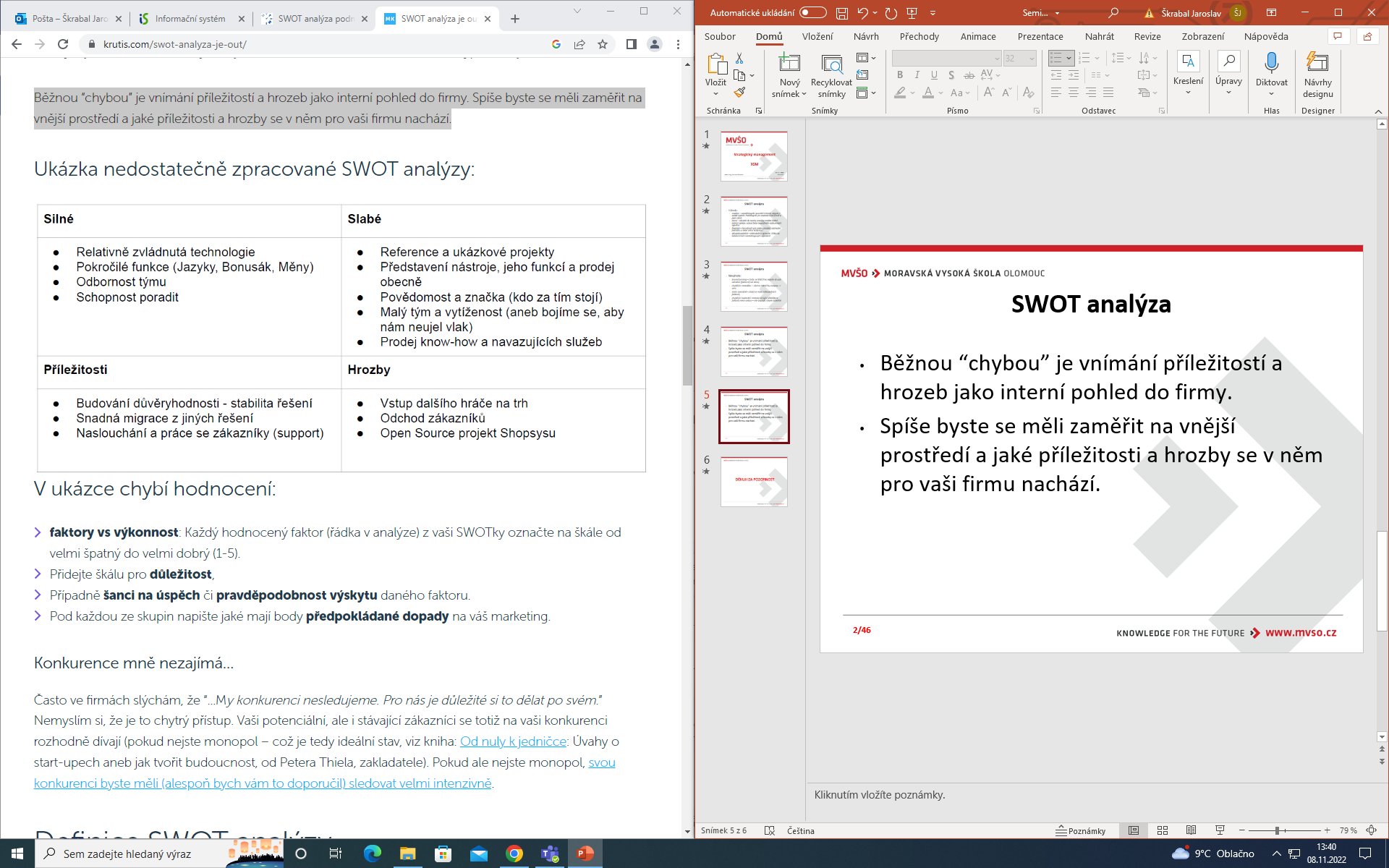 5/33
SWOT analýza
SWOT má 4 kvadranty:
Interní firemní faktory / faktory vnitřního prostředí/ internal factors)
Silné stránky firmy (strengths)
Slabé stránky firmy (weaknesses)
Externí faktory mimo firmu / faktory vnějšího prostředí/ (external factors)
Příležitosti na trhu (opportunities)
Vnější hrozby (threats)
6/33
SWOT analýza
Cílem je podívat se na firmu a její okolí a zanalyzovat kudy by firma mohla dále jít, aby vydělávala a předběhla konkurenci.
7/33
SWOT analýza
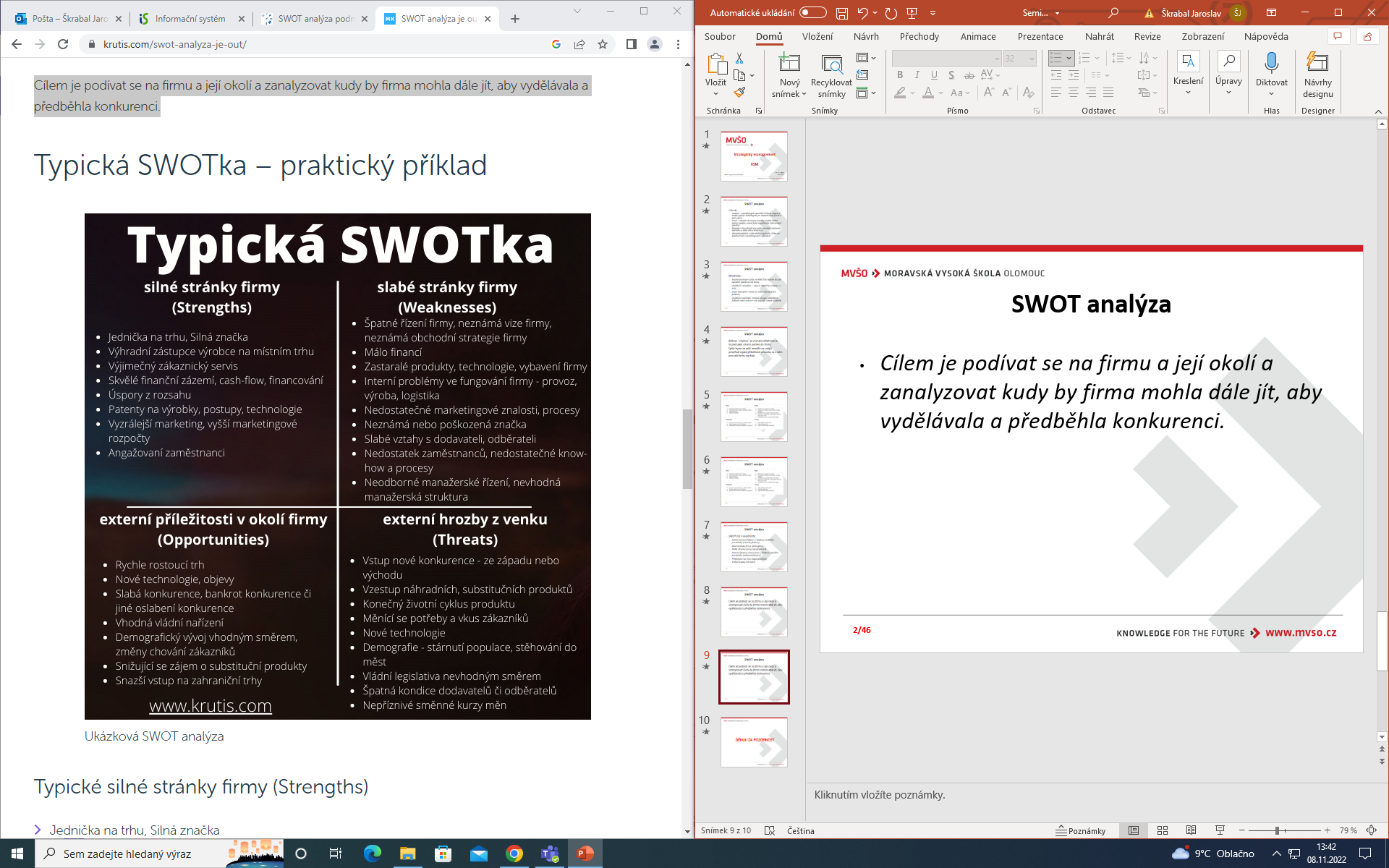 8/33
SWOT analýza
Typické silné stránky firmy (Strengths)
Jednička na trhu, Silná značka;
Výhradní zástupce výrobce na místním trhu;
Výjimečný zákaznický servis;
Skvělé finanční zázemí, cash-flow, financování;
Úspory z rozsahu;
Patenty na výrobky, postupy, technologie;
Vyzrálejší marketing, vyšší marketingové rozpočty;
Angažovaní zaměstnanci.
9/33
SWOT analýza
Typické slabé stránky firmy (Weaknesses)
Špatné řízení firmy, neznámá vize firmy, neznámá obchodní strategie firmy;
Málo financí;
Zastaralé produkty, technologie, vybavení firmy;
Interní problémy ve fungování firmy – provoz, výroba, logistika;
Nedostatečné marketingové znalosti, procesy, rozpočty;
Neznámá nebo poškozená značka;
Slabé vztahy s dodavateli, odběrateli;
Nedostatek zaměstnanců, nedostatečné know-how a procesy;
Neodborné manažerské řízení, nevhodná manažerská struktura.
10/33
SWOT analýza
Typické externí příležitosti v okolí firmy (Opportunities)
Rychle rostoucí trh;
Nové technologie, objevy;
Slabá konkurence, bankrot konkurence či jiné oslabení konkurence;
Vhodná vládní nařízení;
Demografický vývoj vhodným směrem, změny chování zákazníků;
Snižující se zájem o substituční produkty;
Snazší vstup na zahraniční trhy.
11/33
SWOT analýza
Typické externí hrozby z venku (Threats)
Vstup nové konkurence – ze západu nebo východu;
Vzestup náhradních, substitučních produktů;
Konečný životní cyklus produktu;
Měnící se potřeby a vkus zákazníků;
Nové technologie;
Demografie – stárnutí populace, stěhování do měst;
Vládní legislativa nevhodným směrem;
Špatná kondice dodavatelů či odběratelů;
Nepříznivé směnné kurzy měn.
12/33
SWOT analýza
SWOT analýza
Má-li SWOT analýza plnit v procesu tvorby strategie určitou roli, musí její aplikace směřovat nejen k identifikaci, nalezení a posouzení vlivů v současnosti, ale také k predikci vývojových trendů faktorů vnějšího okolí a vnitřní situace firmy  a jejich vzájemných souvislostí.
13/33
SWOT analýza
SWOT analýza
Kombinace klíčových potenciálních příležitostí a hrozeb spolu s předpokládanými silnými a slabými stránkami umožňuje zvažovat čtyři rozdílné vzorové situace, které se mohou stát určitou orientací pro volbu strategické varianty?
14/33
SWOT analýza
SWOT analýza
Strategie SO
Firma se setkává s několika příležitostmi v okolí a zároveň je schopna nabídnout i množství silných stránek, které využití těchto příležitostí podporují.
Výsledkem příznivých okolností by měla být růstové až agresivně orientovaná strategie.
Tato strategie představuje ofenzivní přístup z pozice síly a je to pochopitelně nejvíce žádaná situace.
15/33
SWOT analýza
SWOT analýza
Strategie ST
Silné stránky firmy jsou podrobeny nepřízni okolí.
Tato strategie vychází z předpokladu, že silné stránky se střetnou s hrozbami.
Strategie předpokládá maximalizaci silných stránek a minimalizaci ohrožení.
V této situaci je třeba včas identifikovat hrozby a přeměnit je využitím silných stránek v příležitosti.
Výsledkem je diverzifikační strategie. 
strategie založená na různorodosti nabízených výrobků nebo výběru nových trhů;
jde o politiku rozšiřování obchodovatelného sortimentu, motivovaného snahou o snížení závislosti na trzích s malým odbytem.
16/33
SWOT analýza
SWOT analýza
Strategie OW
Firma má na trhu mnohé příležitosti, avšak je nucena čelit velkému množství svých slabých stránek.
Strategie klade důraz na maximalizaci příležitostí k překonání slabých stránek.
Zaměření strategie tomto případě spočívá v důsledné eliminaci slabých stránek a dále ve větším využití tržních příležitostí, často se jedná o strategii turnaround (zvratová, obratová).
17/33
SWOT analýza
SWOT analýza
Strategie WT
Firma je v situaci, kdy u ní převažují slabé stránky a současně se v okolí vyskytuje mnoho rizikových faktorů.
Strategie se orientuj na minimalizaci slabých stránek a minimalizaci rizik.
V tomto případě se jedná spíše o strategii obrannou a defenzivní, vycházející často z uzavírání kompromisů a opuštění určitých pozic.
18/33
Potenciální interní silné stránky
Potenciální interní slabé stránky
dostatek finančních zdrojů
 vlastní technologie
 přesvědčivá reklama
 nízké náklady v podmínkách
  hromadné výroby
 originální inovace
 zkušení a vzdělaní manažeři
zastaralé výrobní zařízení
 neucelená distribuční síť
 nedostatek řídících talentů
 podprůměrná ziskovost
 neznámá výrobní značka
 zaostávání ve výzkumu a vývoji
 drahá pracovní síla
Potenciální externí příležitosti
Potenciální externí ohrožení
zrušení obchodních překážek na
  potenciálních zahraničních trzích
 vznik nových skupin zákazníků
 snížení překážek při vstupu do
  nového odvětví
 pokles intenzity rivality
 vertikální integrace
zpomalení až zastavení růstu trhu
 hospodářská recese
 nepříznivé demografické změny
 vstup nízkonákladových
  zahraničních konkurentů
 nepříznivý vývoj měnových kurzů
 rostoucí vyjednávací síla dodavatelů
  a zákazníků
SWOT analýza
SWOT analýza
19/33
SWOT analýza
Syntéza výsledků analýzy SWOT
20/33
S
W
O
SO
WO
T
ST
WT
Scénář 1.
S
W
S
W
S
W
O
SO
WO
O
SO
WO
O
SO
WO
T
ST
WT
T
ST
WT
T
ST
WT
Scénář 2.
Minulost
Přítomnost
S
W
O
SO
WO
T
ST
WT
Scénář 3.
Budoucnost
SWOT analýza
Syntéza výsledků analýzy SWOT
21/33
Matice modelových strategií
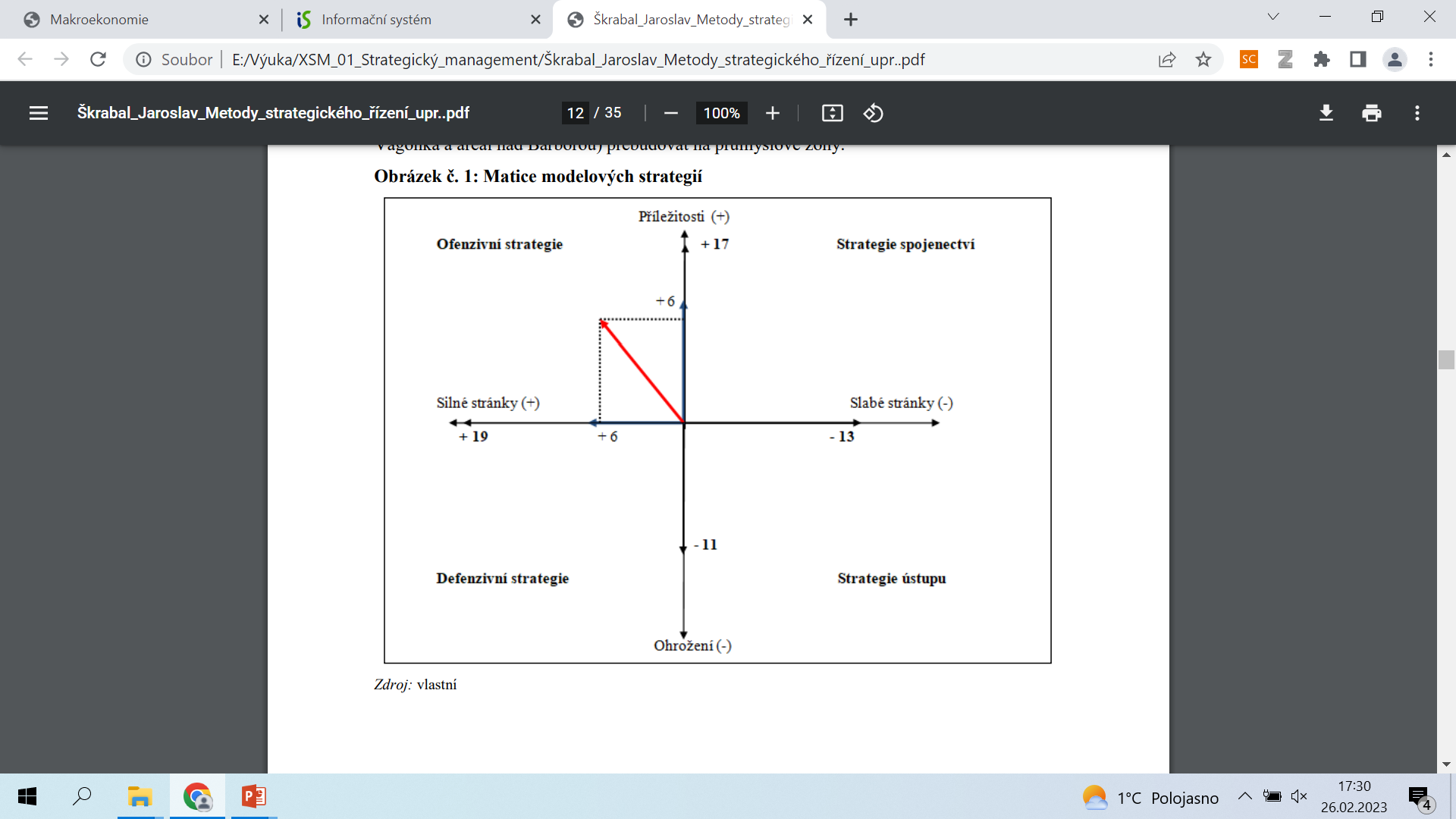 22/33
SYNTÉZA VÝSLEDKŮ ANALÝZY SWOT
Strategie SO  ofenzivní strategie z pozice síly
 Strategie ST  defenzivní strategie s obranou vydobyté pozice
 Strategie WO  strategie spojenectví se spolehlivým partnerem
 Strategie WT  strategie odchodu z daného podnikání, příp. redukce a likvidace podnikatelských aktivit
23/33
SWOT analýza
Práce s výsledky SWOT analýzy – plus mínus matice analýzy SWOT
Porovnává vzájemné vazby mezi SWOT
Silné oboustranně pozitivní vazbu: ++
Silnou oboustranně negativní vazbu: --
Slabší pozitivní vazbu: +
Slabší negativní vazbu: -
Žádný vzájemný vztah: 0
24/33
SWOT analýza
Praktický příklad:
Definovat faktory;
Zhodnotit dané faktory;
Vyhodnotit dané faktory.
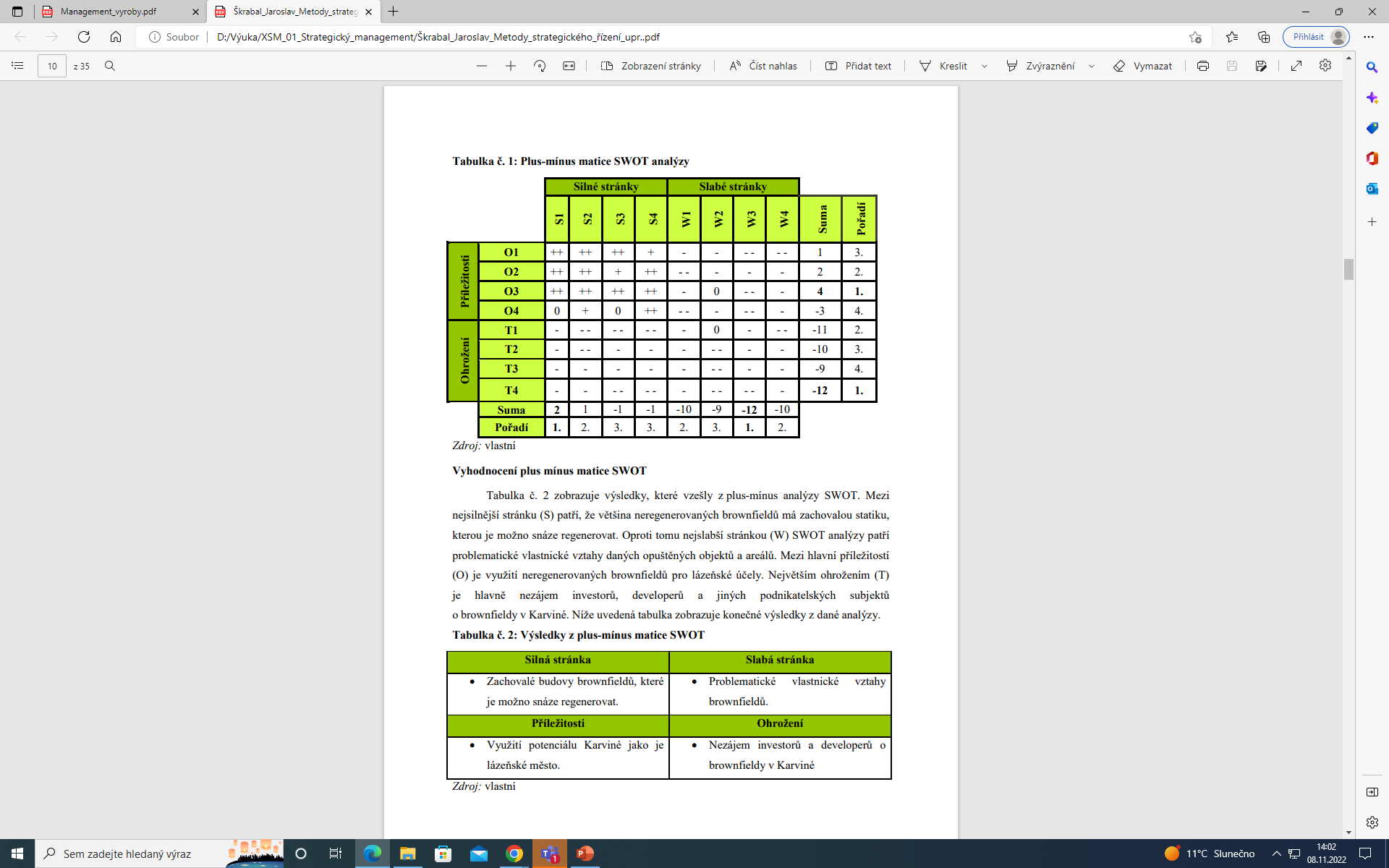 25/33
SWOT analýza
IFE matice:
IFE matice (IFE Matrix) je analytická technika navazující na SWOT analýzu. 
Hodnotí se interní pozice organizace nebo jejího strategického záměru.
26/33
SWOT analýza
IFE matice:
Postup provedení hodnocení:
Zpracovat tabulku interních faktorů (například klíčových 5S a 5W ze SWOT)
Přiřadit každému faktoru váhy v rozsahu 0,00-1,00 podle důležitosti dané silné nebo slabé stránky - suma vah se musí rovnat 1,00
27/33
SWOT analýza
IFE matice:
Ohodnotit faktory takto:
4 body - výrazné S
3 body - nevýrazné S
2 body - nevýrazné W
1 bod - výrazné W
Násobit váhu a hodnocení u každého faktoru - výsledkem je vážený poměr
Sečíst vážené poměry jednotlivých faktorů - výsledkem je celkový vážený poměr
28/33
SWOT analýza
IFE matice:
Celkové hodnocení - výsledný vážený poměr hodnotí interní pozici organizace nebo strategického záměru. 
Nejlepší možné hodnocení je 4, nejhorší 1. Střední hodnoty se pohybují kolem 2,5.
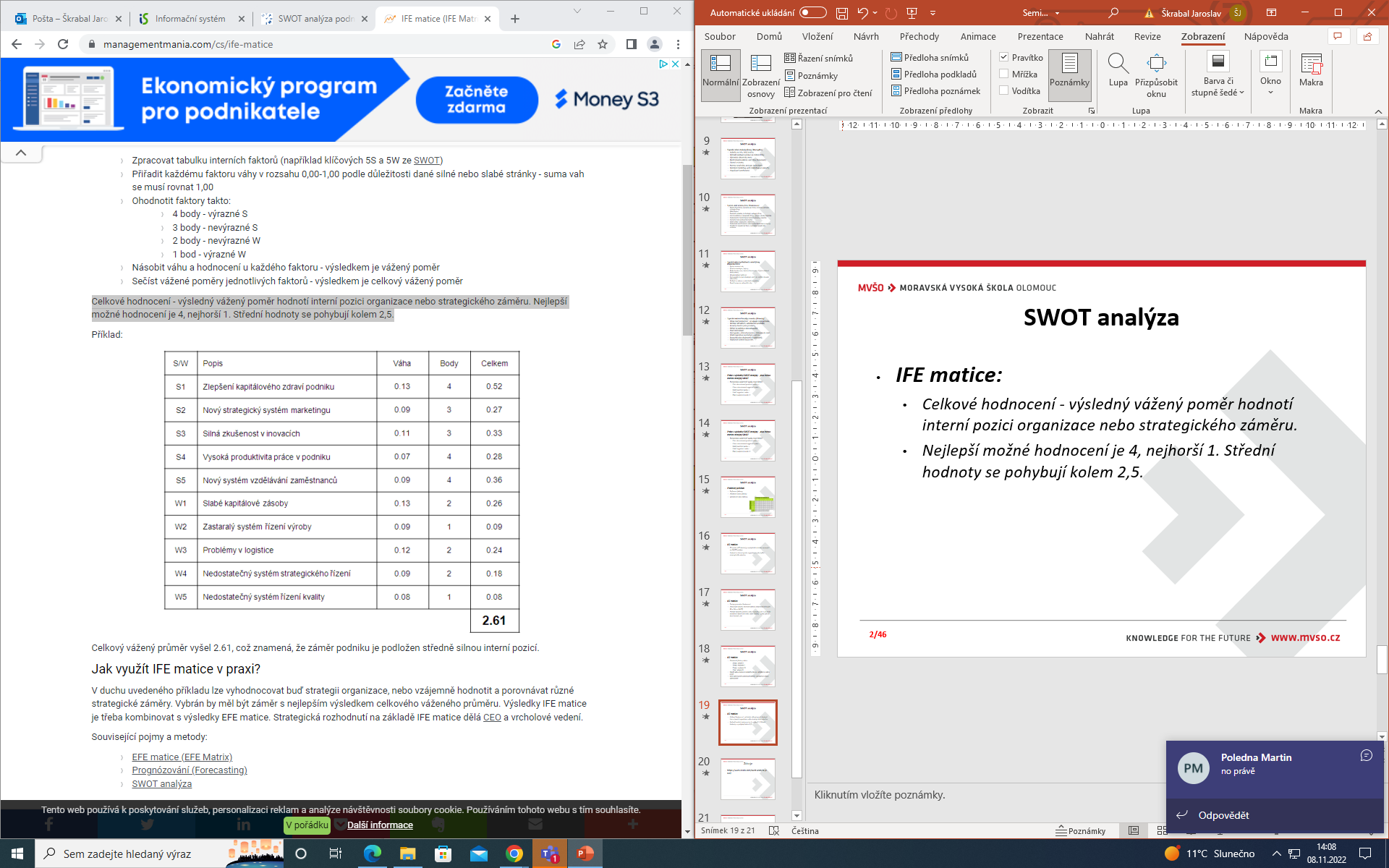 29/33
SWOT analýza
EFE matice:
EFE matice (EFE Matrix) je analytická technika navazující na SWOT analýzu. 
Hodnotí se externí pozice organizace nebo jejího strategického záměru.
Zkratka EFE se nepřekládá.
31/33
SWOT analýza
EFE matice:
Postup provedení hodnocení:
Zpracovat tabulku externích faktorů (například klíčových 5S a 5W ze SWOT)
Přiřadit každému faktoru váhy v rozsahu 0,00-1,00 podle důležitosti dané příležitosti nebo hrozby - suma vah se musí rovnat 1,00
Ohodnotit faktory takto:
4 body - výrazné O
3 body - nevýrazné O
2 body - nevýrazné T
1 bod - výrazné T
32/33
SWOT analýza
EFE matice:
Postup provedení hodnocení:
Násobit váhu a hodnocení u každého faktoru - výsledkem je vážený poměr
Sečíst vážené poměry jednotlivých faktorů - výsledkem je celkový vážený poměr
Celkové hodnocení - výsledný vážený poměr hodnotí externí pozici organizace nebo strategického záměru. 
Nejlepší možné hodnocení je 4, nejhorší 1. 
Střední hodnoty se pohybují kolem 2,5.
32/34
SWOT analýza
EFE matice:
Celkový vážený průměr vyšel 2.44, což znamená, že záměr podniku je podložen středně silnou externí pozicí.
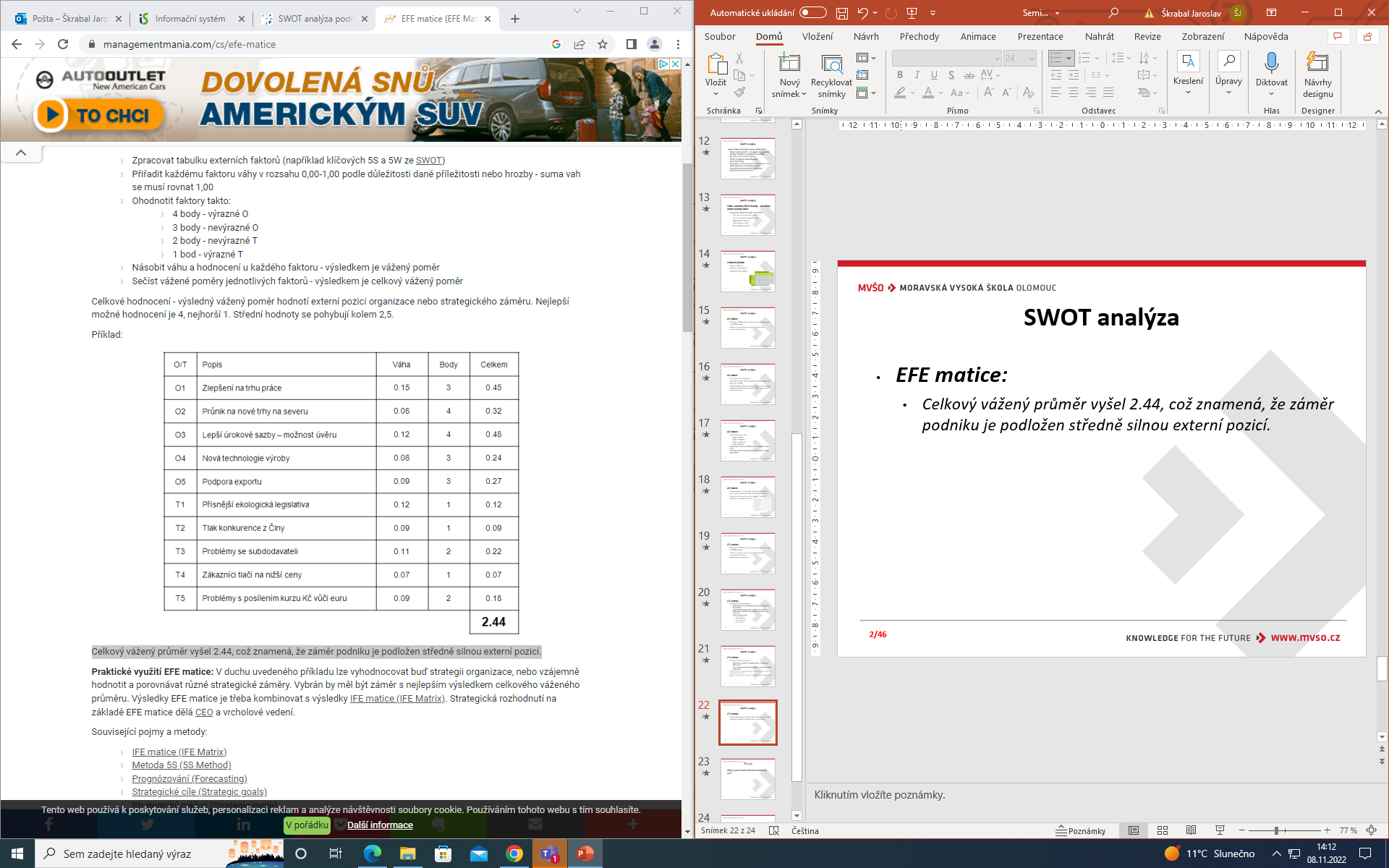 33/34
DĚKUJI ZA POZORNOST